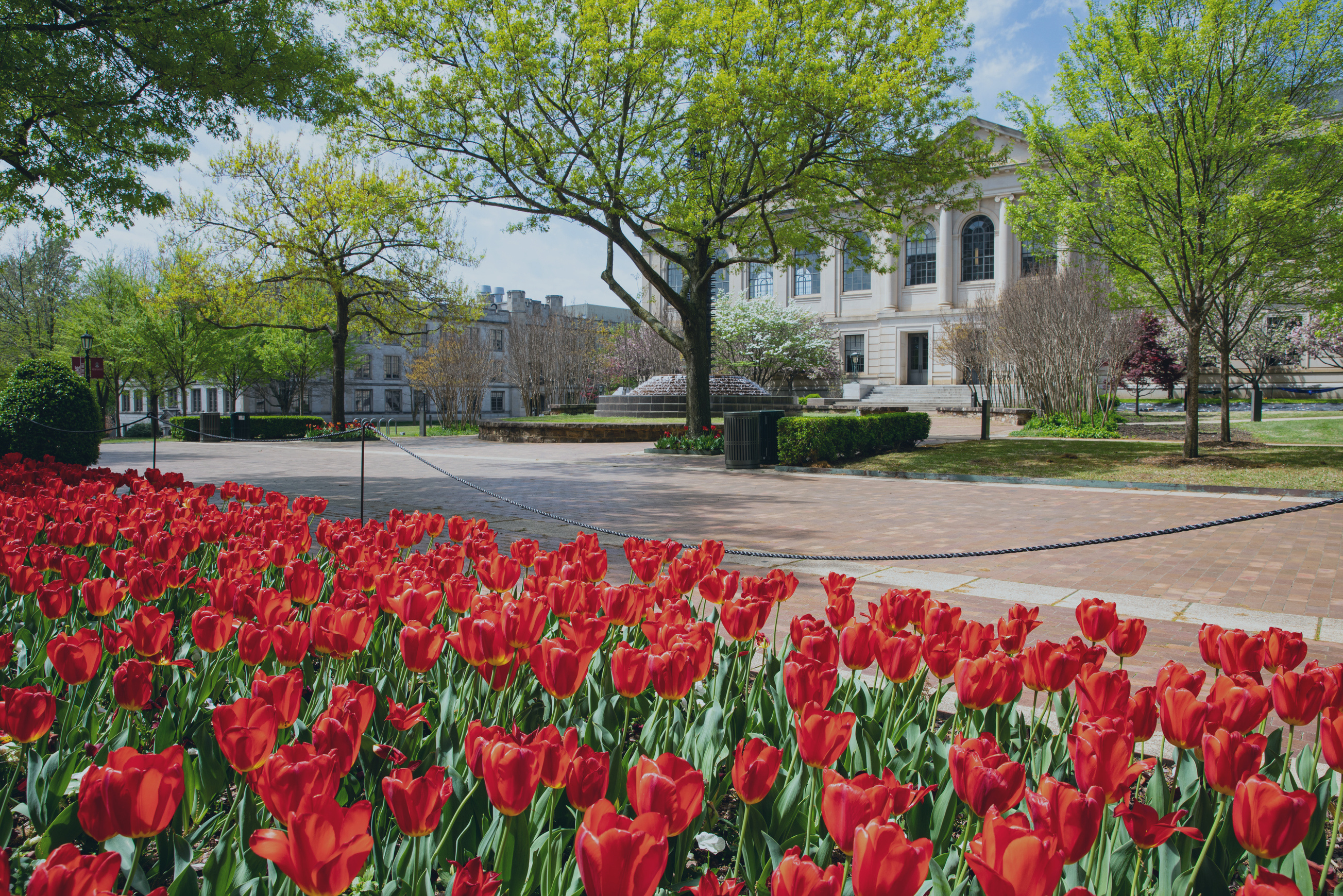 MONEY MATTERS
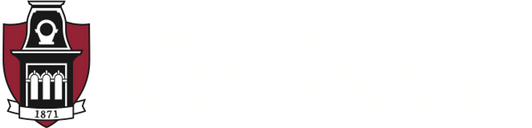 FINANCIAL AID & SCHOLARSHIPS
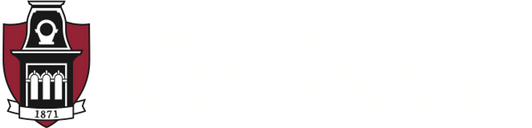 CONNECT WITH US!
OFFICE OF ACADEMIC SCHOLARSHIPS
OFFICE OF FINANCIAL  AID
scholarships.uark.edu
scholars@uark.edu
479-575-4464
finaid.uark.edu
finaid@uark.edu 
479-575-3806
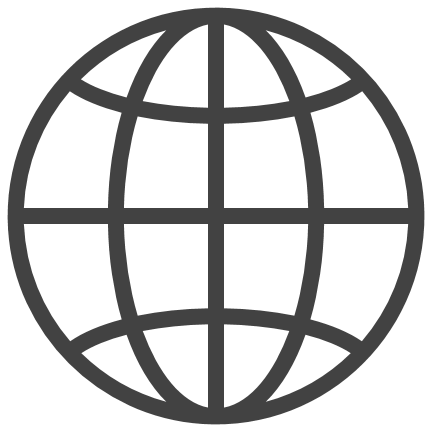 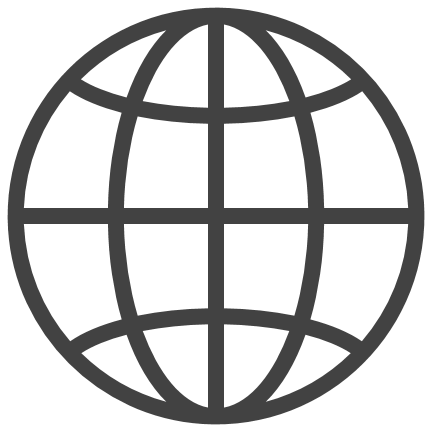 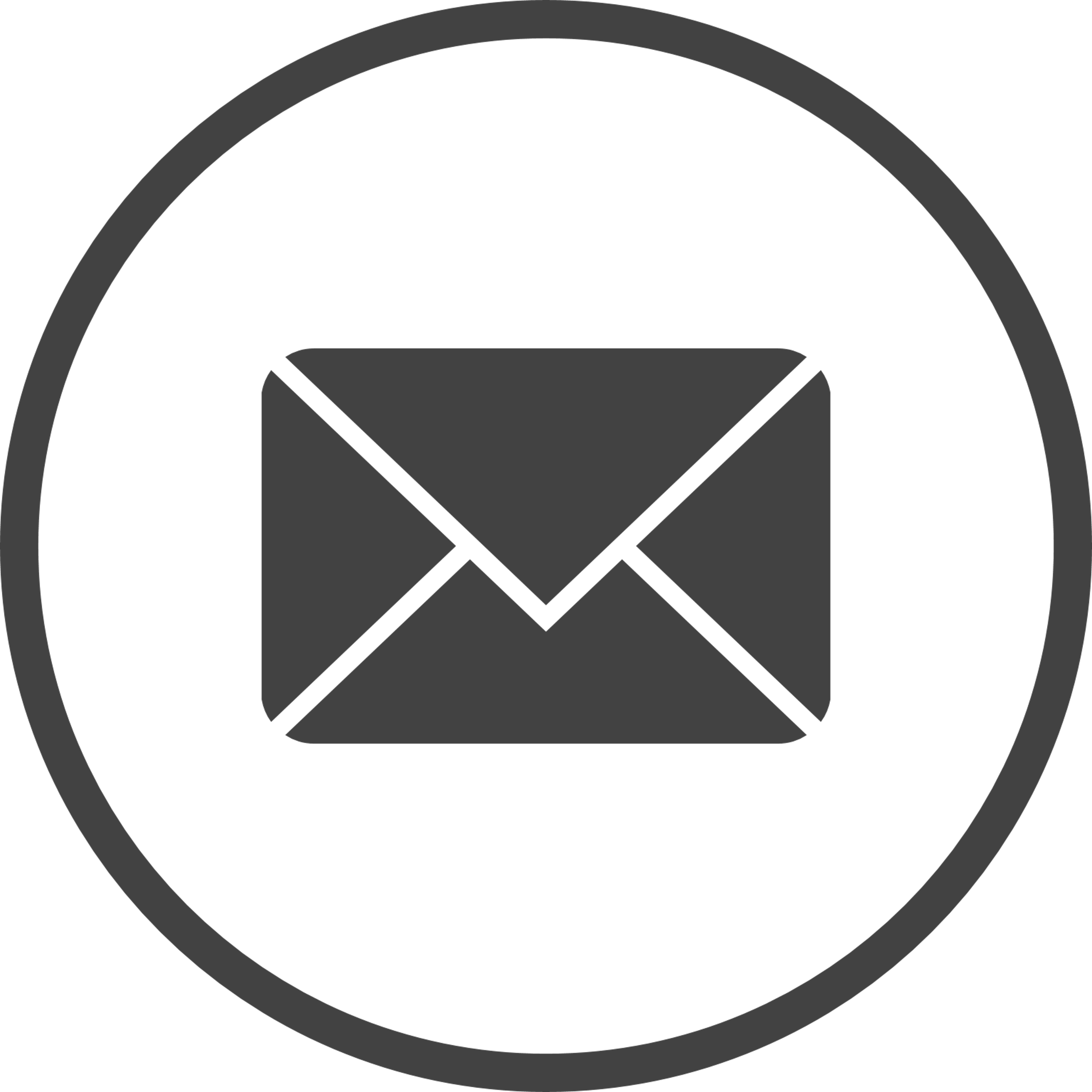 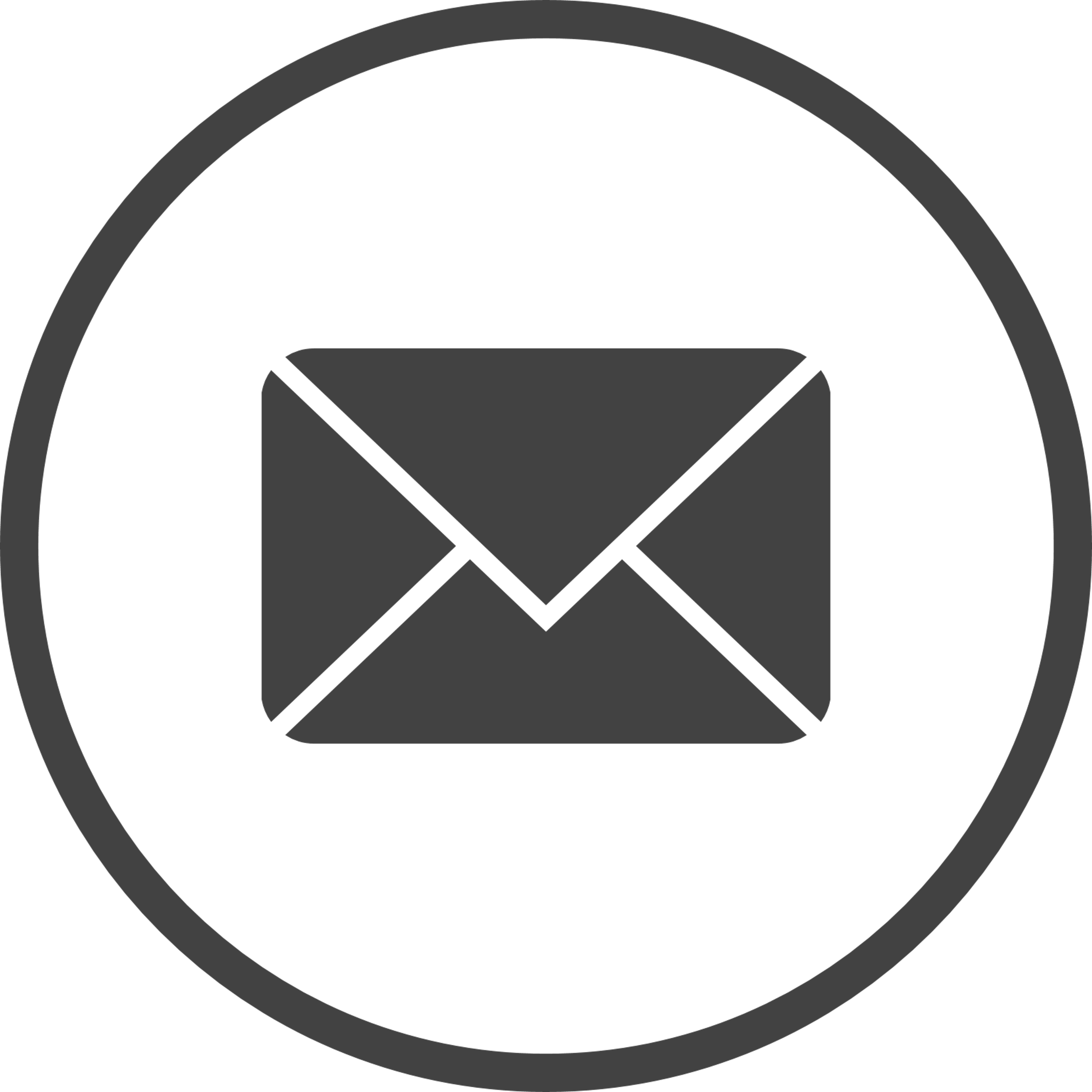 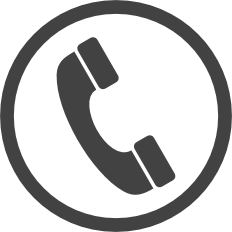 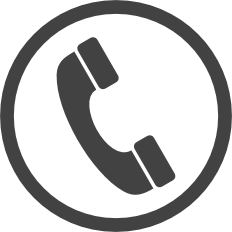 Check To Do items in UAConnect, UARK email account, and our websites for information and requirements for scholarships, loans, and other aid.
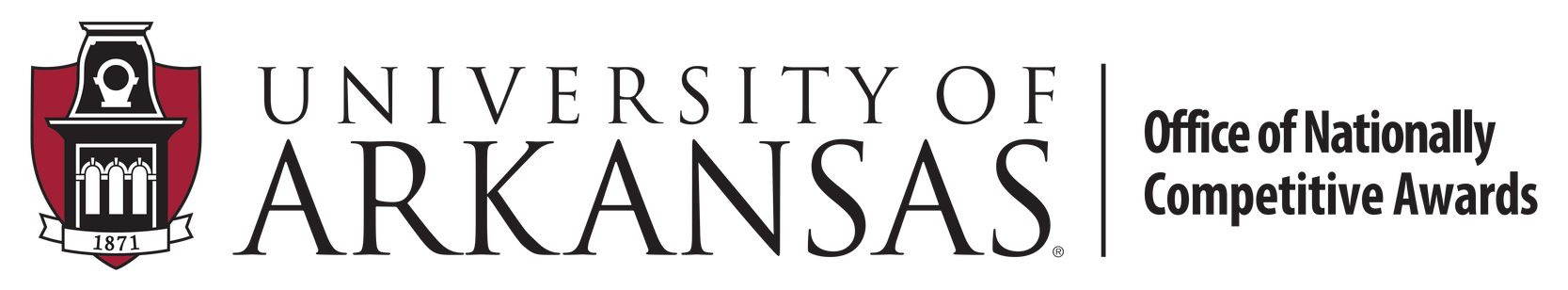 114 Silas H. Hunt Hall  |  8 a.m. to 5 p.m.
Virtual & Walk-in Appointments Available
FINANCIAL AID NOTICE & NEXT STEPS
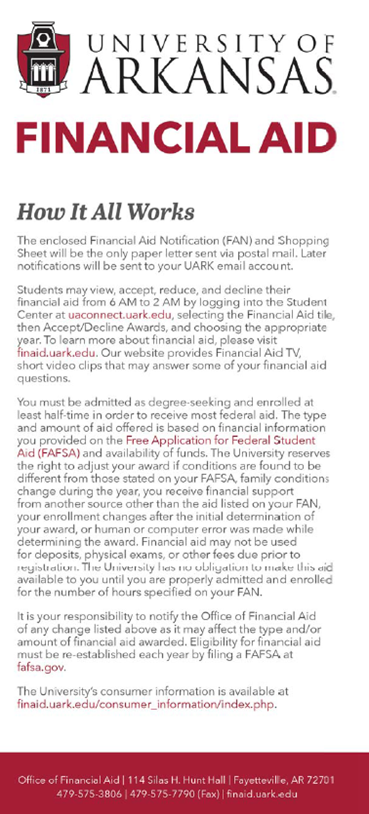 Direct Loan is $5500 for freshmen
Most outside scholarships will be on UAConnect after the first week of classes
NRTA is reflected in the bill as “Non-Resident Tuition SCHL AWD”
How It All Works brochure sent with FAN and available at finaid.uark.edu 
Information about eligibility, NRTA, Work Study, student loan setup instructions, and PLUS Loan application instructions
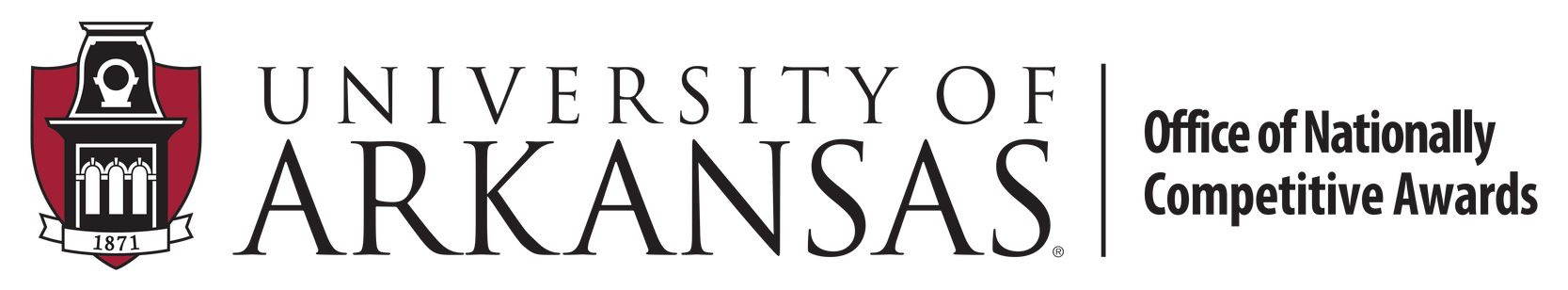 DISBURSEMENT & RENEWAL
ENROLLMENT REQUIREMENTS MUST BE MET EACH SEMESTER.
Minimum 6 hours for undergraduate students using loans
Minimum 15 hours for Arkansas Academic Challenge and Governor’s Scholarships, 30 hours to renew. GPA requirements differ, refer to ADHE rules
Chancellor’s, Silas Hunt, and other University Scholarships require a minimum of 12 hours per semester for disbursement. Renewal requires 30 hours per year and 2.75 GPA
No minimum hours for Non-Resident Tuition and Alumni Legacy, but renewal requires completion of 24 hours per year and a 2.75 GPA
Concurrent and AP credits from high school do not count for disbursement or renewal requirements for Challenge or Governor’s Scholarships but may count for UA and other scholarships
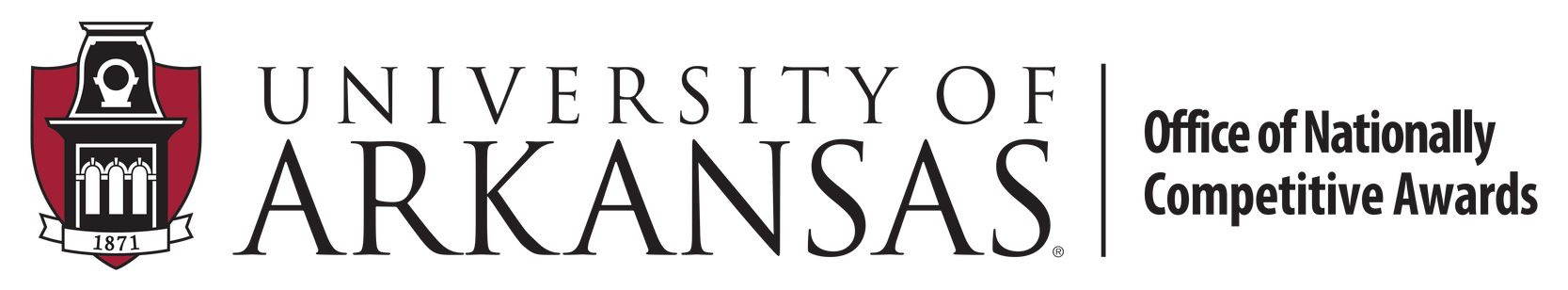 [Speaker Notes: Around here, give the speaker the 5 minute warning.]
ADDITIONAL AID OPTIONS
PRIVATE ALTERNATIVE LOAN
PARENT PLUS LOAN
Federal Student Aid loan program
Loan fees and interest rates same for every borrower, set yearly
Apply at studentaid.gov after bill is generated
Parent completes application and is responsible for repayment
Credit-based lending companies
Fees, terms, and interest rates differ between lenders and dependent on credit of borrower
Research before applying
Borrower and/or co-signer could be student, parent, or other
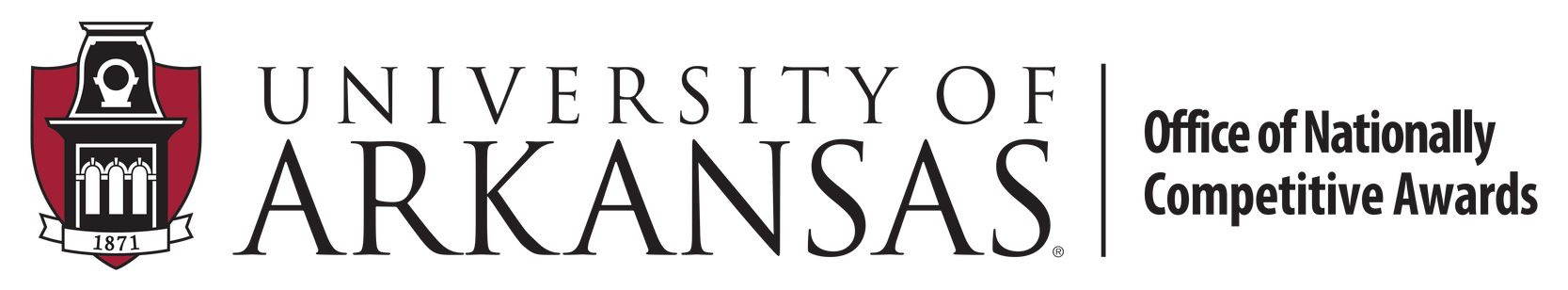 ADDITIONAL AID OPTIONS
THIRD PARTY SOURCES
VETERAN’S BENEFITS
529 plans and prepaid tuition and college savings plans
AR Vocational Rehabilitation funds
Employee dependent discounts
Contact Treasurer’s/Student Accounts Office or visit treasurer.uark.edu
Chapter 30 GI Bill
Chapter 33 Post 9/11
Contact the Veteran and Military-Affiliated Student Center (VMSC) or visit vmsc.uark.edu
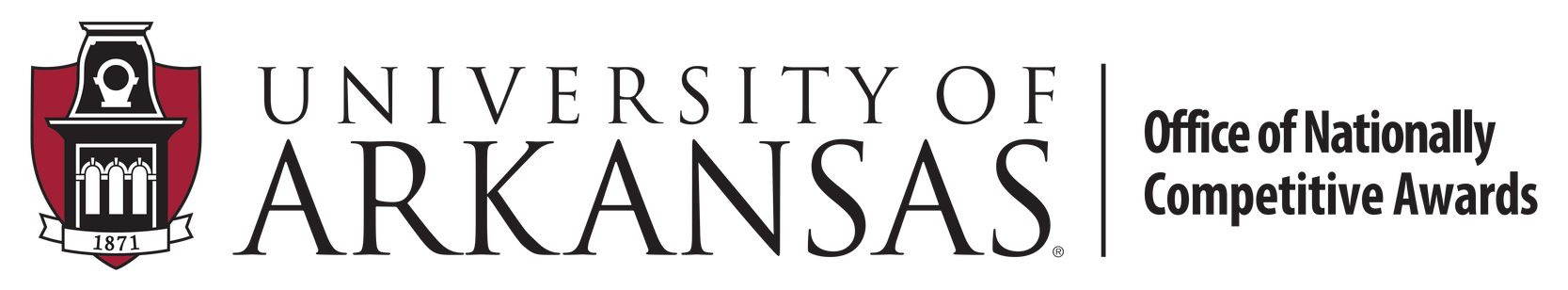 [Speaker Notes: Give the speaker the 2 minute warning around here.]
APPLY EACH YEAR
SCHOLARSHIPS
LOANS, GRANTS, & WORK STUDY
A FAFSA is required each year. Applications are available at studentaid.gov
Current student scholarship application open January 1 at scholarships.uark.edu
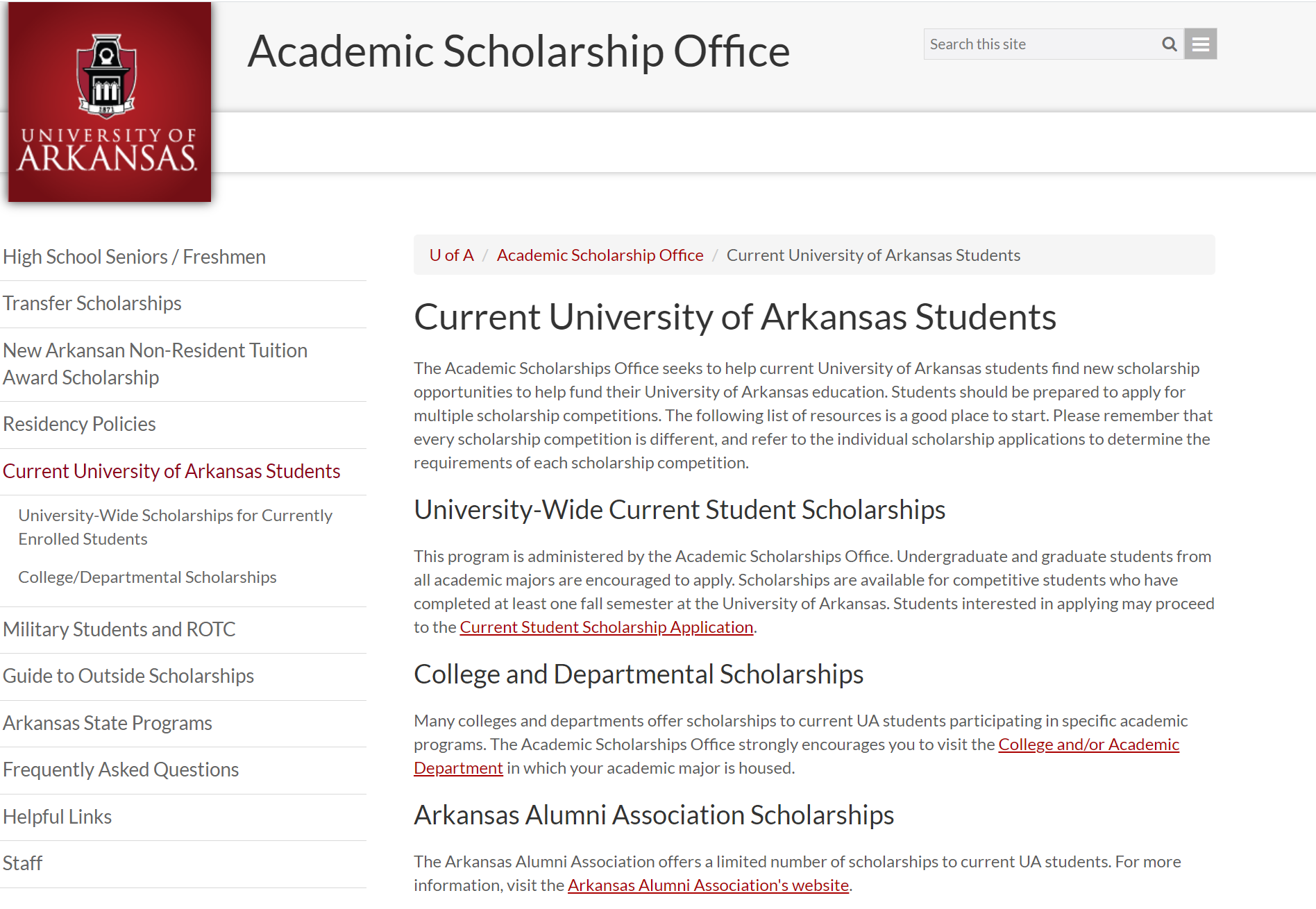 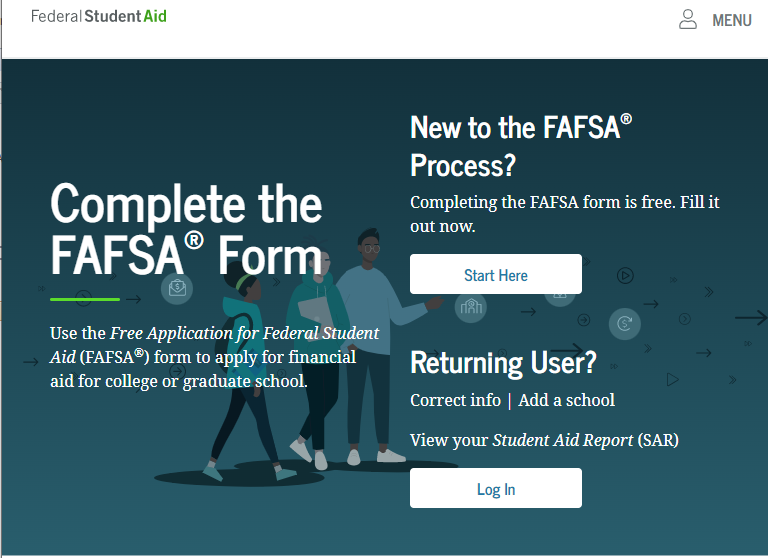 TREASURER’S OFFICE
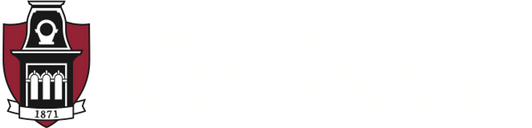 TREASURER'S OFFICE & STUDENT ACCOUNTS
WHAT WE DO
CONNECT WITH US!
treasurernet.uark.edu
treainfo@uark.edu
479-575-5651
640 N. Garland Ave. Ste. 108
Student Invoices
Cashiering
Account Inquiries
Tuition Waivers
Collections
3rd Party Billing
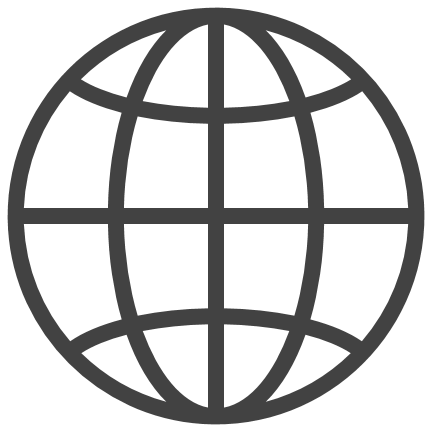 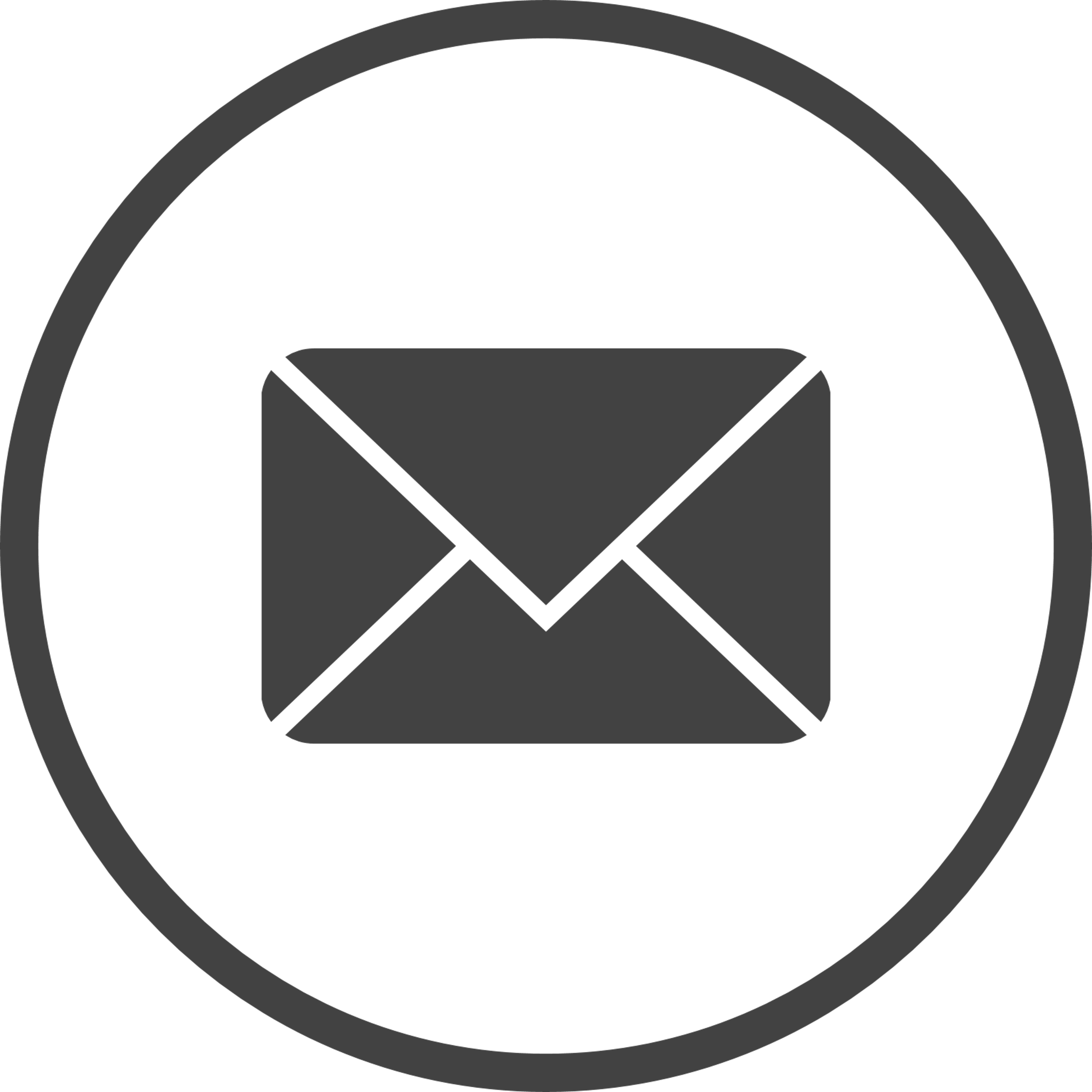 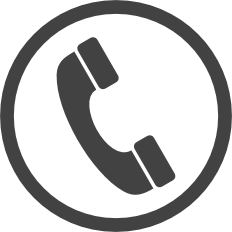 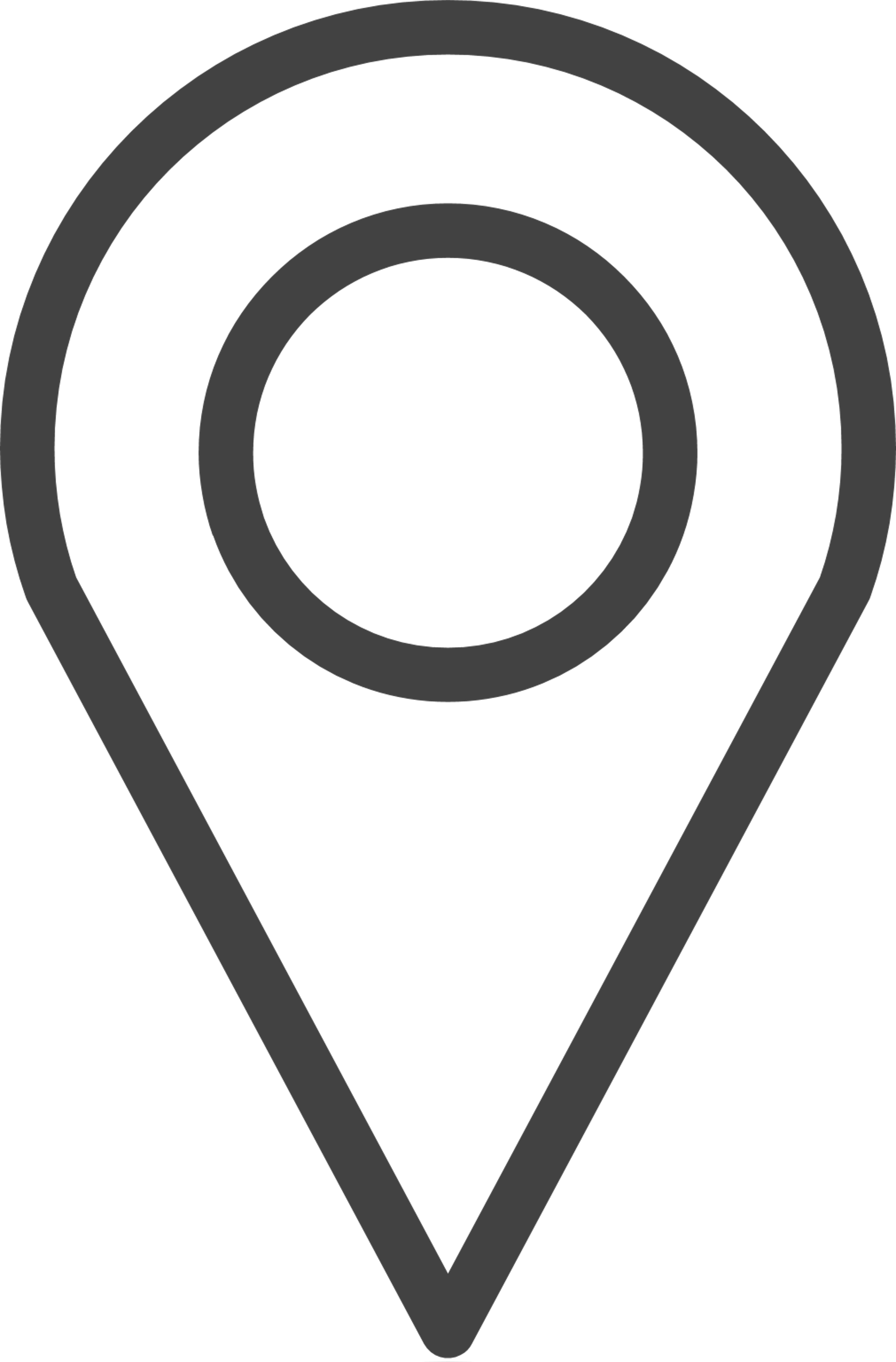 Monday - Friday 8 a.m. to 5 p.m.
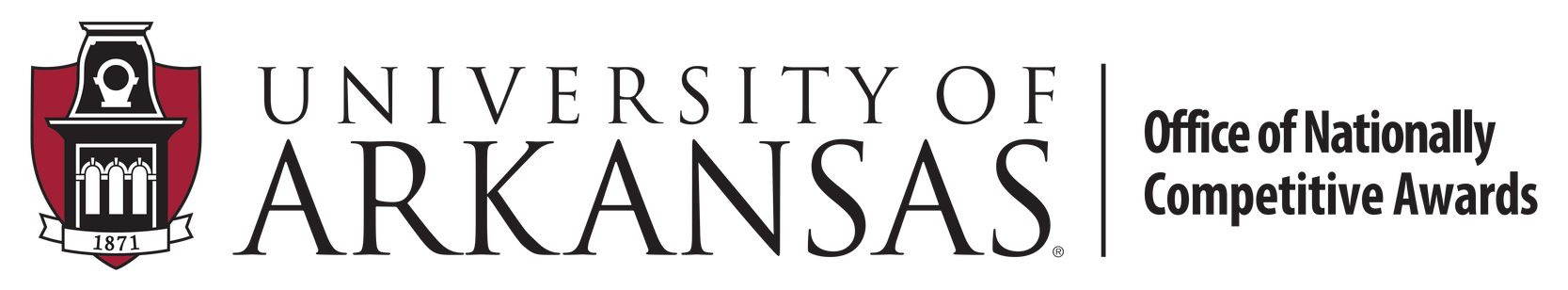 HOW MUCH WILL IT COST
COSTS VARY EACH SEMESTER BASED ON 
Credit Hours
College
Residency Status
Student Career Level
Type of Program  

TUITION AND FEES ARE CHARGED 
Per Credit Hour
MANDATORY STUDENT FEES 
Network/Data Systems Fee
Library Fee
Health Fee
Student Media Fee
Transit Fee
Student Activity Fee
Facilities Fee 

COLLEGE FEES 
Arts & Sciences 
Architecture
Engineering
Agriculture, Food & Life Sciences
Education & Health Professions
Business
Nursing
Housing and meal plan costs also vary based on student selection. Please visit housing.uark.edu.
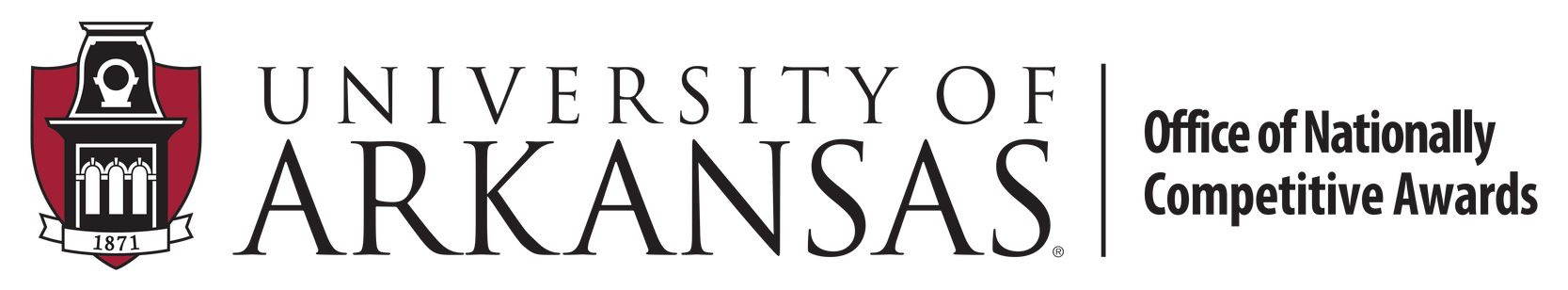 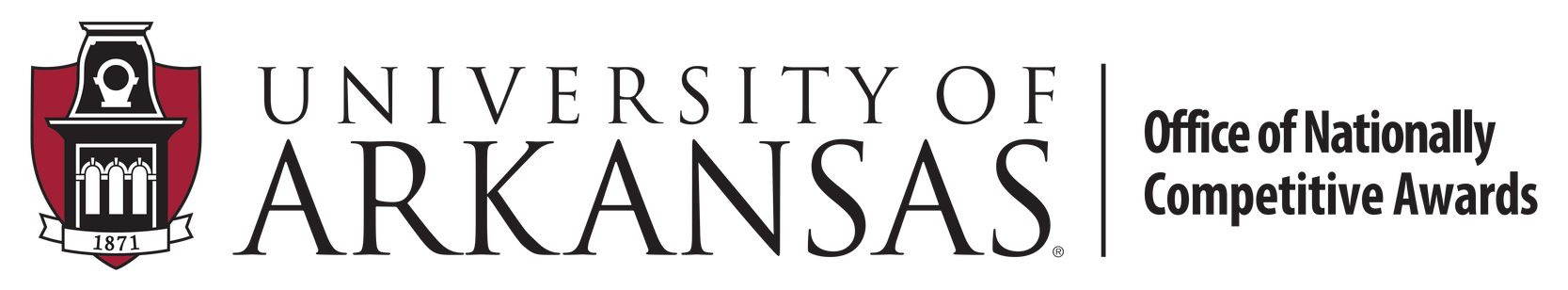 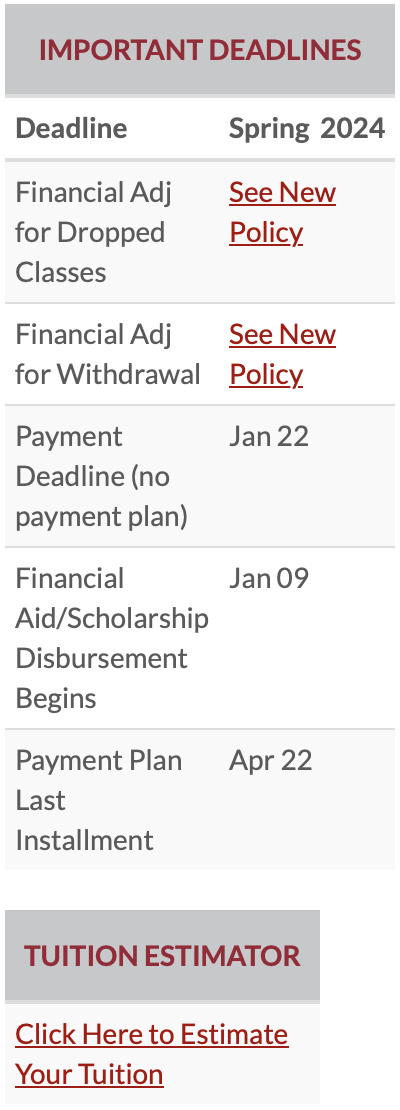 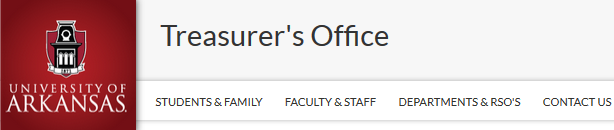 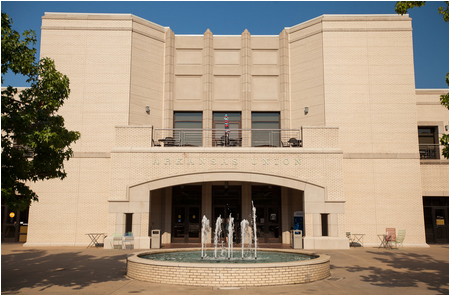 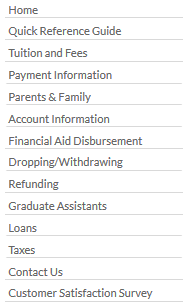 OUR WEBSITE
[Speaker Notes: Around here, give the speaker the 5 minute warning.]
NOTIFICATIONS
TREASURER’S OFFICE
PROFILE
To Do Lists
Holds
Activity Guides
Financial Agreement
Account Balance
Summaries by Term
Make a Payment
Payment Plans
Refunding Options
Payment Authorizations
Your Contact Information
FERPA 3rd Party Release
RazALERT Settings
Parent/Family Access
Emergency Contact
NAVIGATING UACONNECT
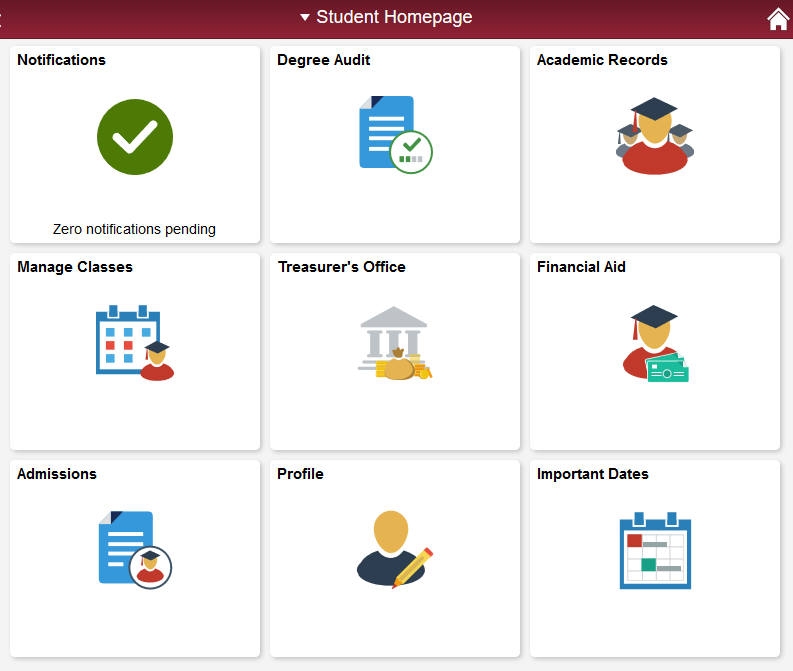 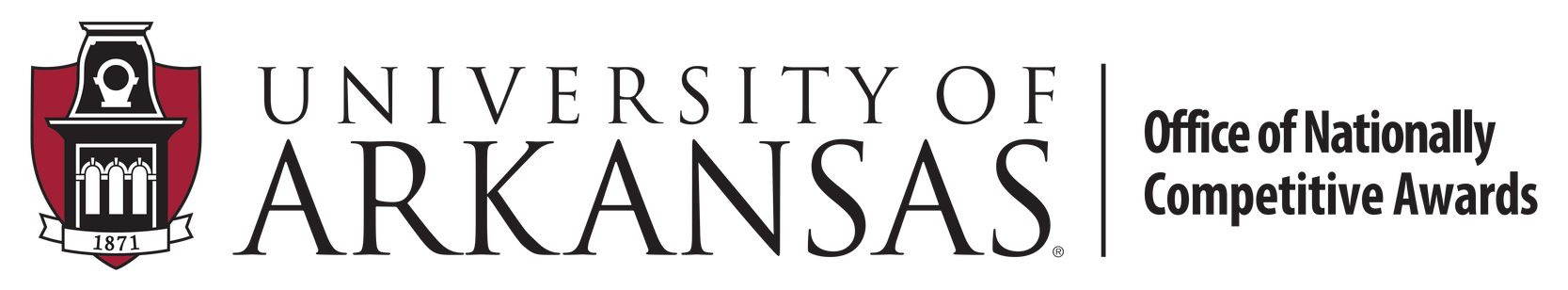 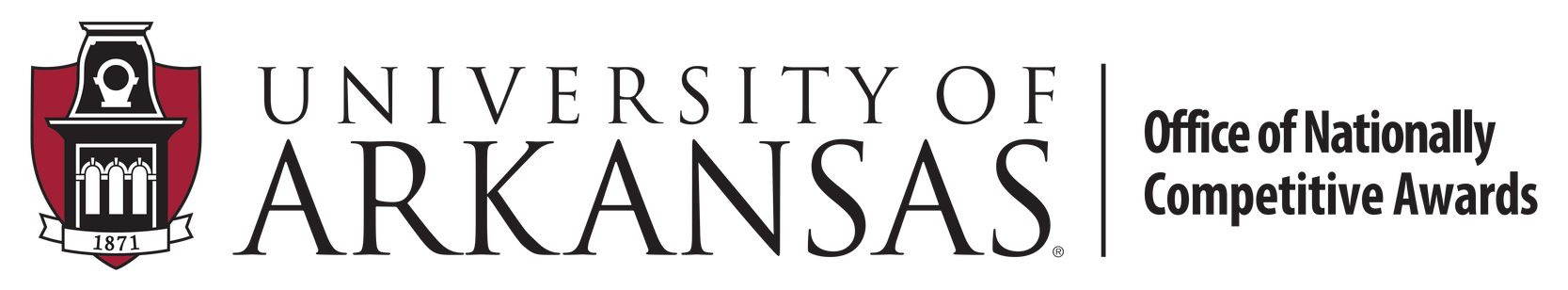 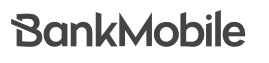 If a refund preference has not been selected, your refund can be delayed up to four weeks. Even if you are not expecting to receive a refund, please set up a refunding preference.

UAConnect
Treasurer’s Office Tile
Refunding Options
Set up direct deposit into an existing account
Your money, delivered your way!

Your school has partnered with BankMobile to deposit your money or refund quickly and securely. 

You will have two electronic options to deposit your money. To avoid delays in accessing your money, you must select a refund option. The BankMobile Vibe Checking Account is one of you refund options but you are not required to open this account to receive your refund.

Visit refundselection.com for more information.
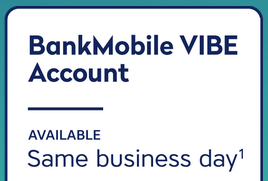 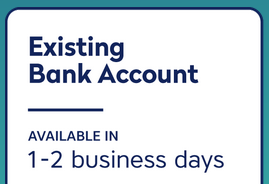 REFUNDS
HELP CENTERS
TUTORIALS WITH STEP-BY-STEP ILLUSTRATIONS & HOW TOS
Make a Payment
Set Up Parent Authorizations
Add Authorizations
Set Refund Preferences
... and More!
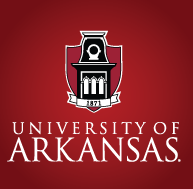 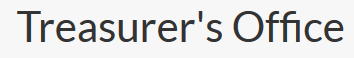 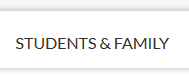 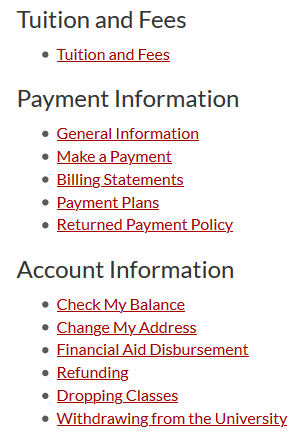 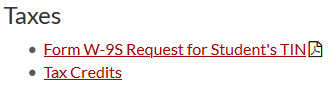 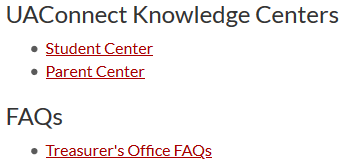 Visit treasurernet.uark.edu/student_family for more information
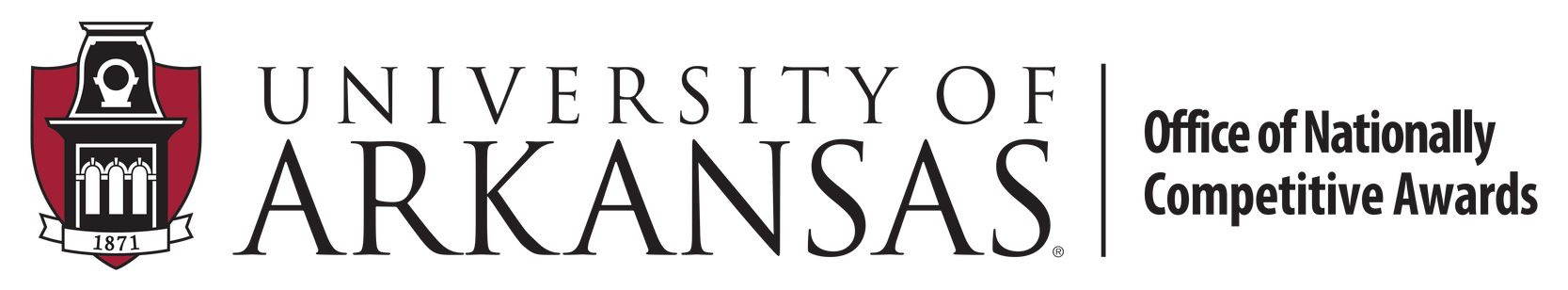 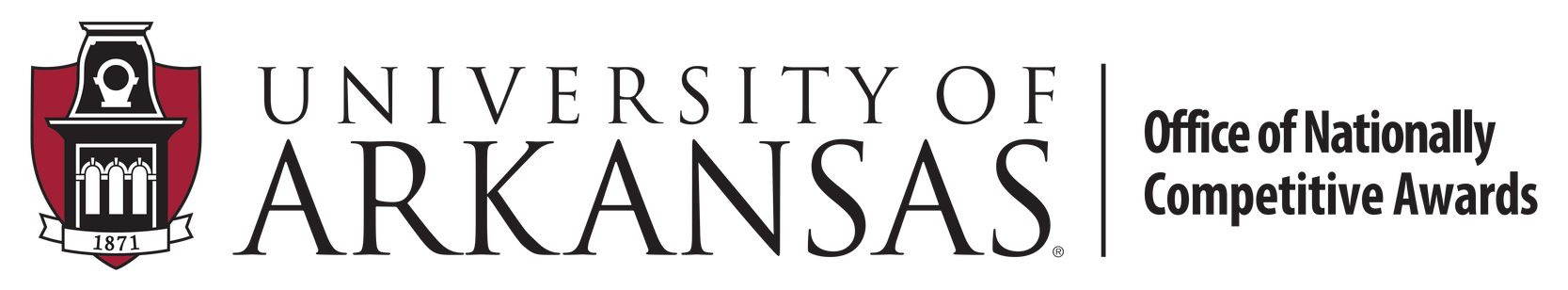 The Registrar’s Office determines drop and withdrawal deadlines. Before dropping classes or withdrawing, refer to this calendar to be sure you understand the financial implications it could cause. When in doubt, contact us!



The academic semester calendar can be found on the Registrar’s website. The Fall 2024 calendar is available now.
THERE IS A $45.00 WITHDRAWAL FEE
DROPPING & WITHDRAWING ARE DIFFERENT
KNOW THE FINANCIAL RELATED DEADLINES
WITHDRAWING CAN AFFECT FINANCIAL AID ELIGIBILITY
DROPPING & WITHDRAWING
[Speaker Notes: Around here give the speaker the 2 minute warning.]
CHECKLIST
REQUIRED

     Financial Aid Agreement 
       (UAConnect – Notifications – To Do)

HIGHLY RECOMMENDED

     Select Refunding Preference
       (UAConnect – Treasurer’s Office – Refunding Options)

     Parent/Family UAConnect Authorizations
       (UAConnect – Profile – Grant Parent/Family Access)

     FERPA 3rd Party Release
       (UAConnect – Profile – FERPA 3rd Party Release)
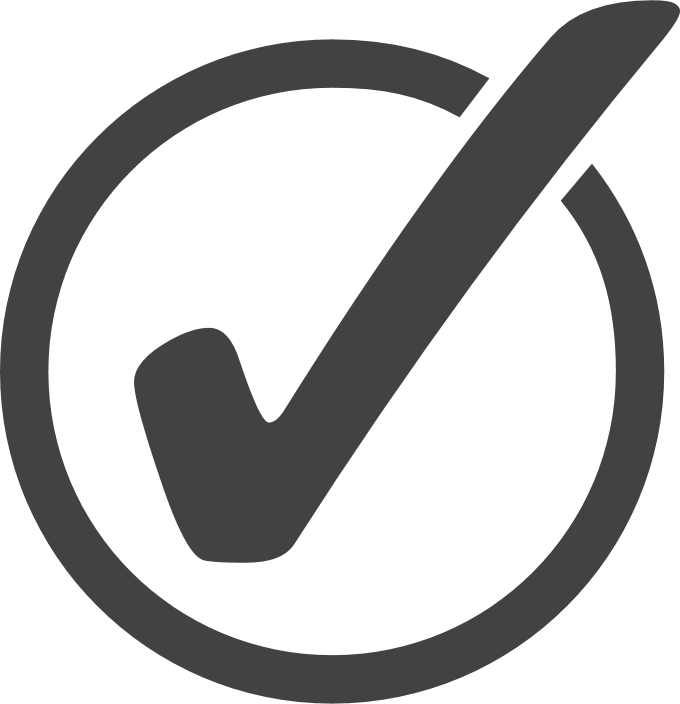 E-Commerce Payment Authorizations
(UAConnect – Treasurer’s Office – Family Payment Authorization)

Student Permissions for Title IV Aid
(UAConnect – Notifications – To Do)

IRS 1098-T E-Consent Form
(UAConnect – Notifications – To Do)
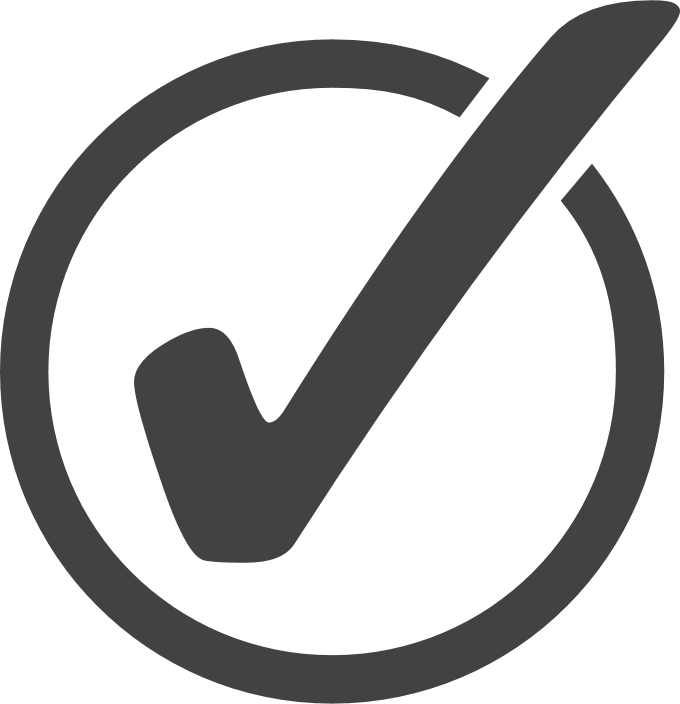 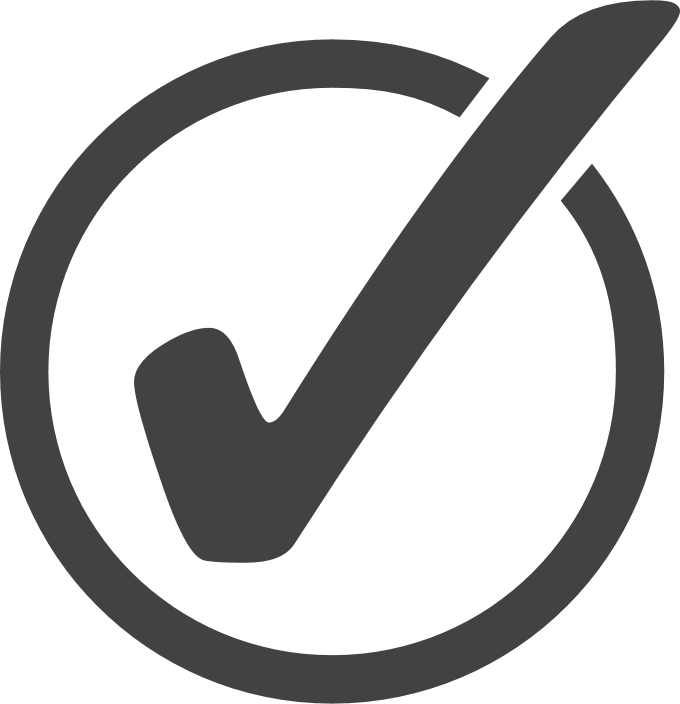 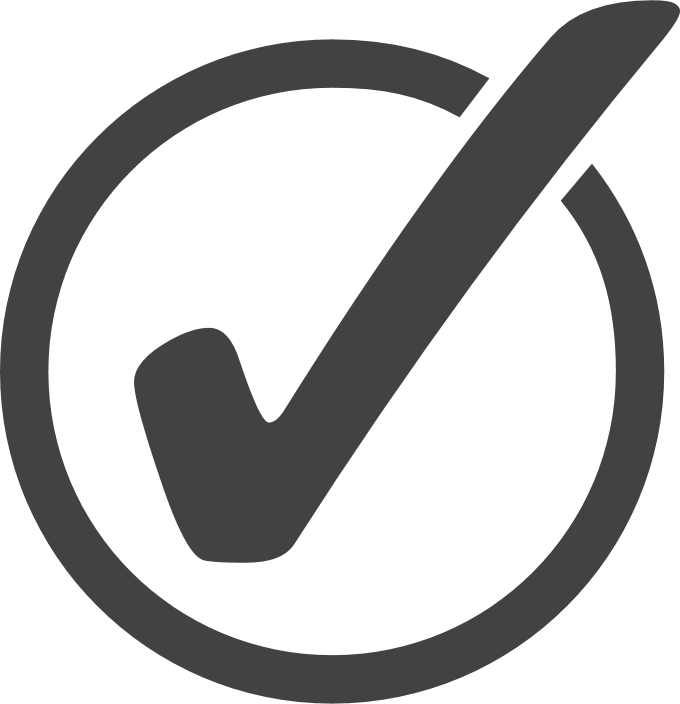 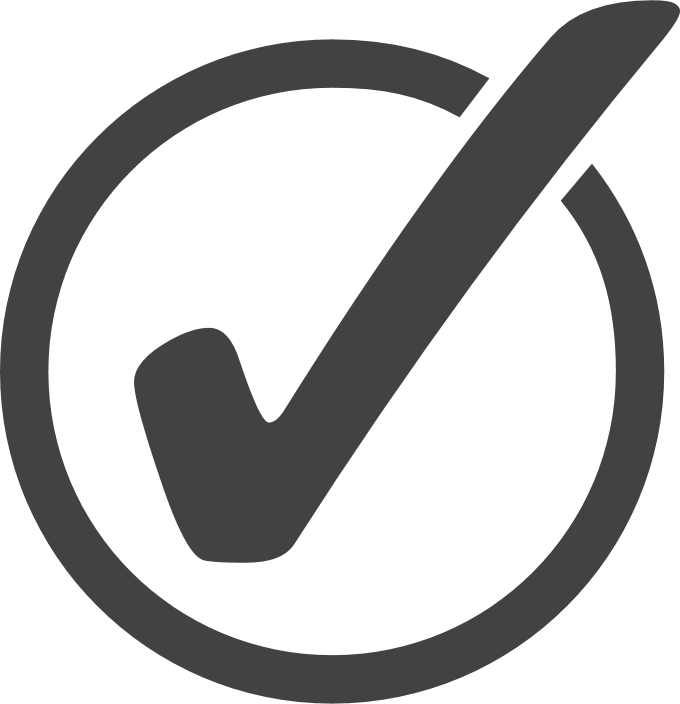 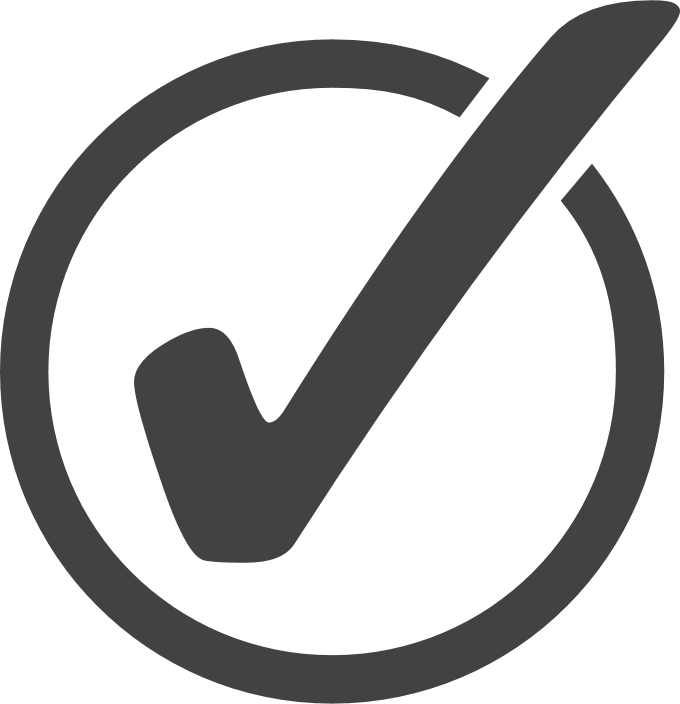 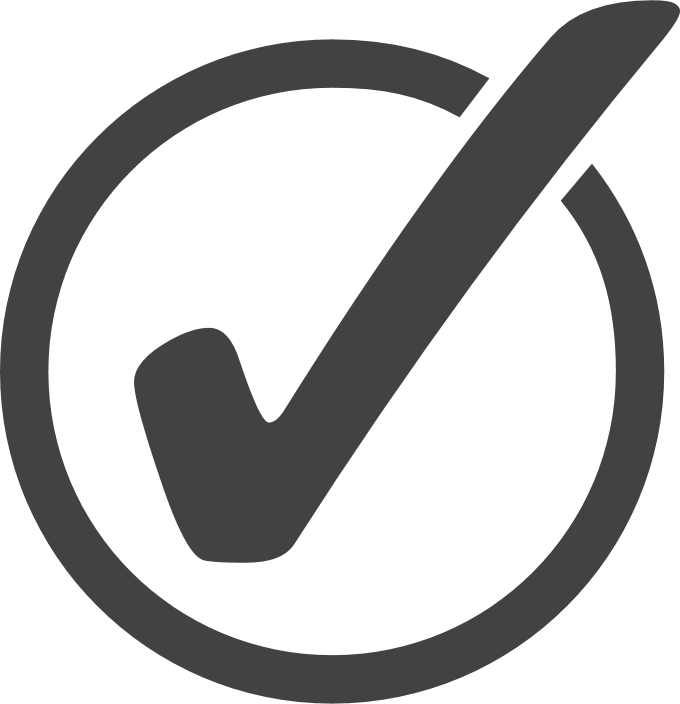 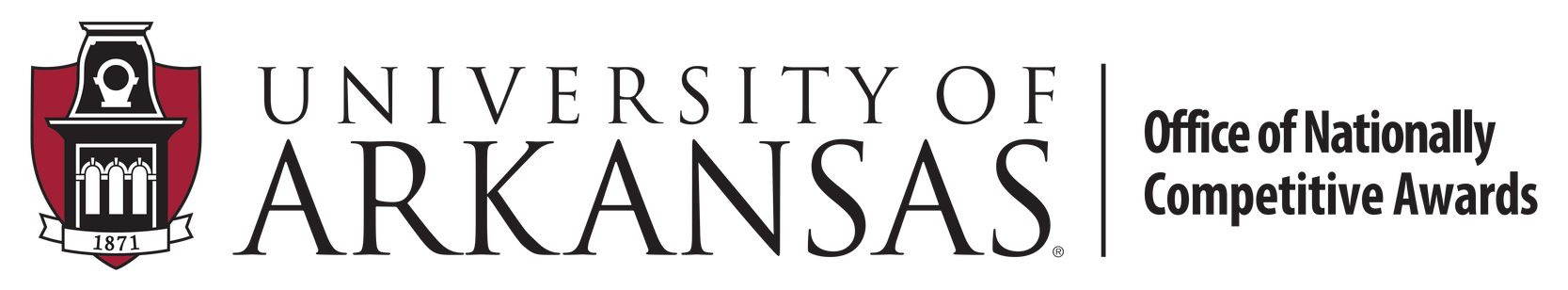 CONNECT WITH US!
ON SOCIAL MEDIA
CONTACT INFORMATION
treasurernet.uark.edu
University of Arkansas-Fayetteville 
Treasurer's Office

@UofATreasurer
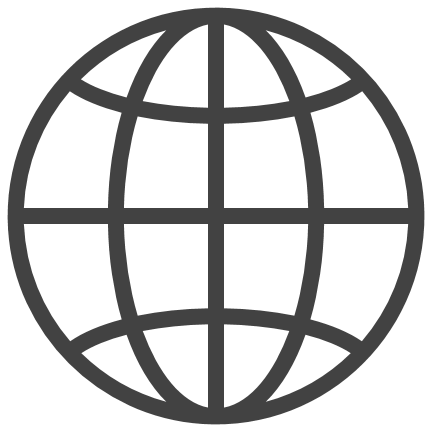 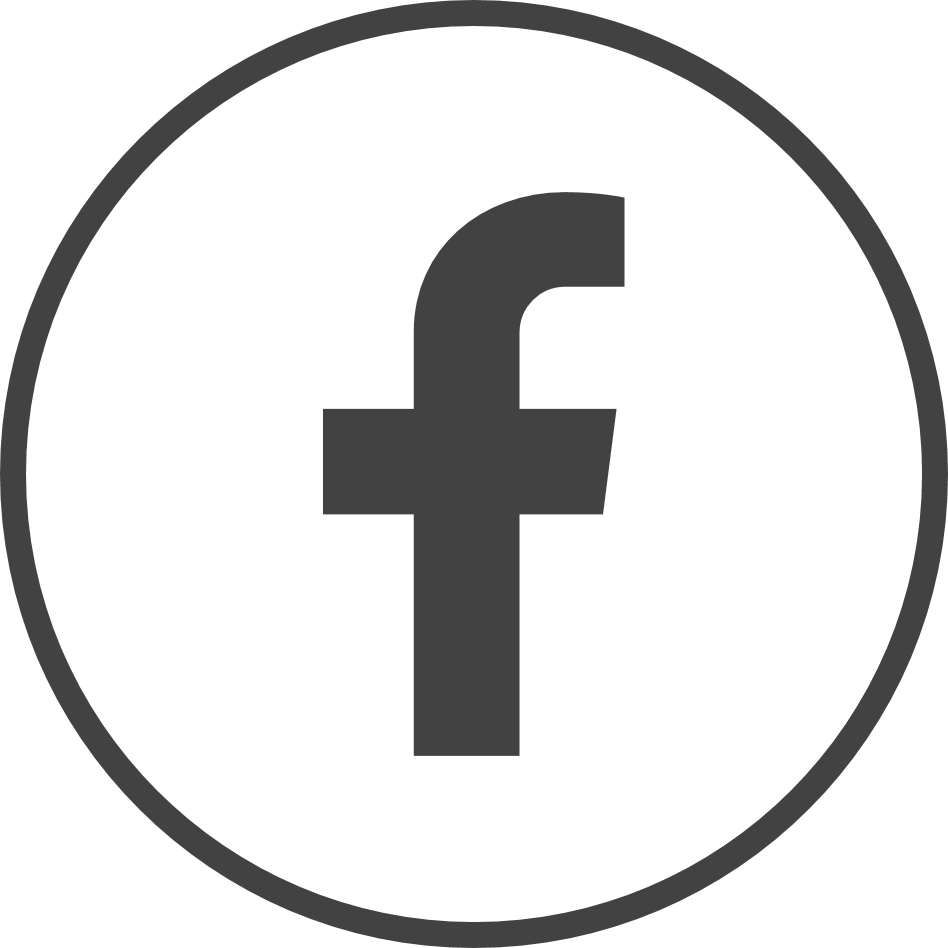 & via chat online
treainfo@uark.edu
479-575-5651
640 N. Garland Ave. Ste. 108
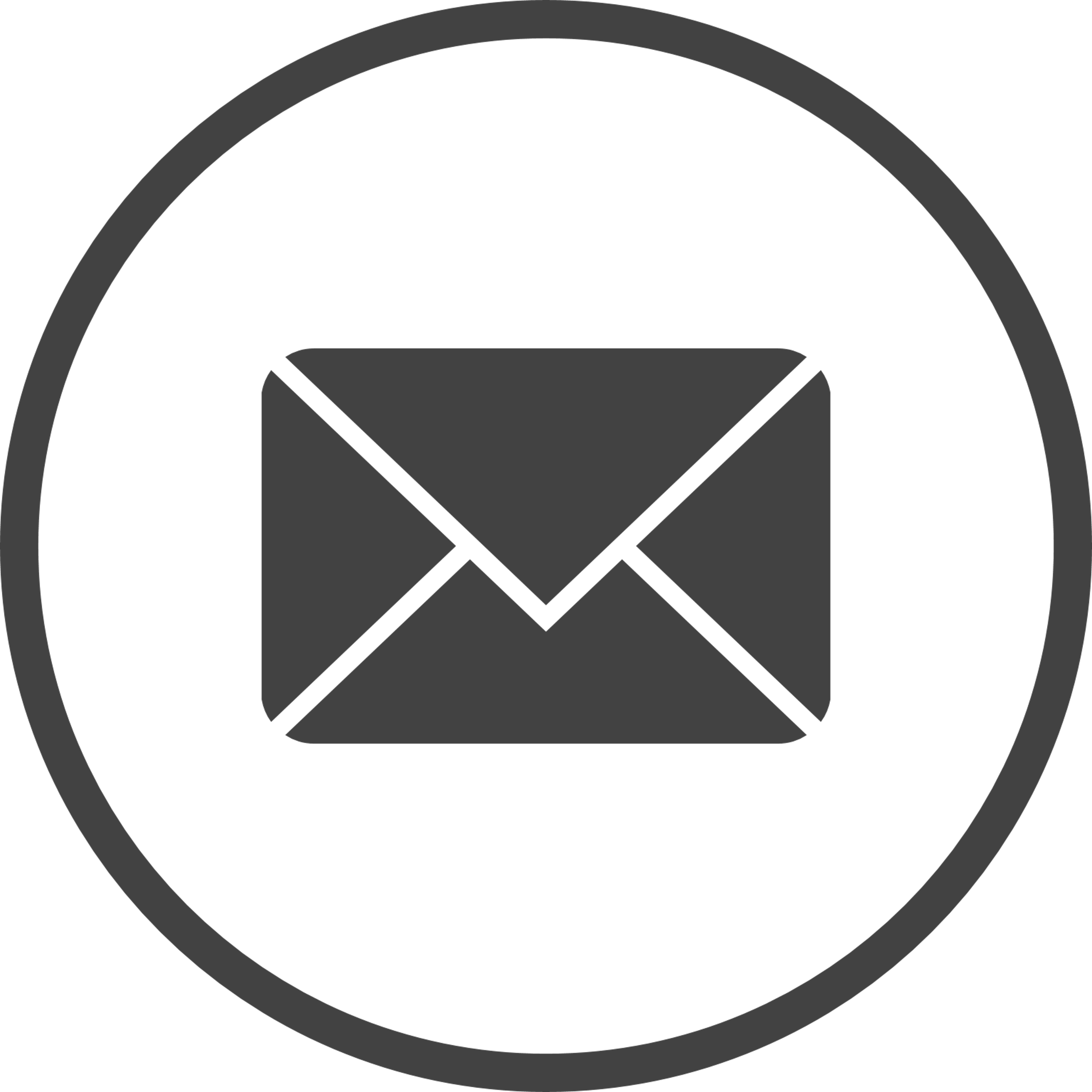 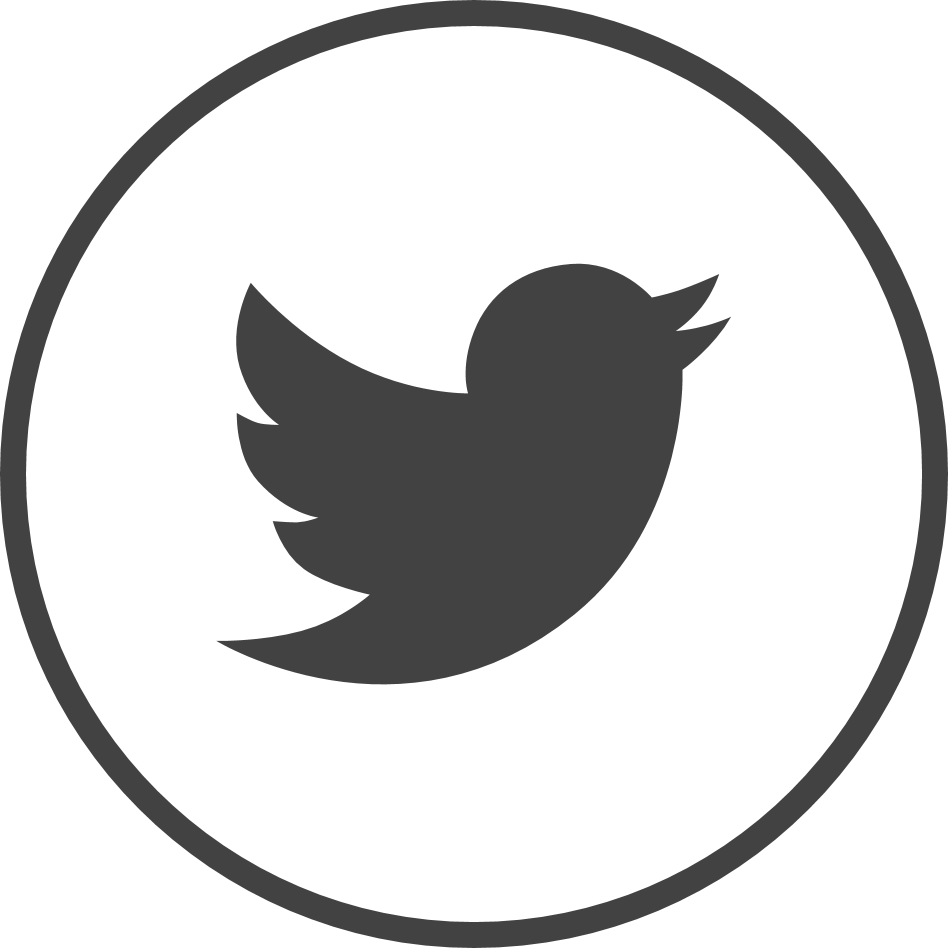 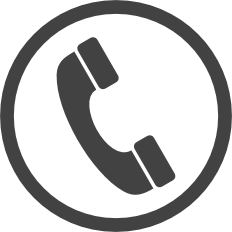 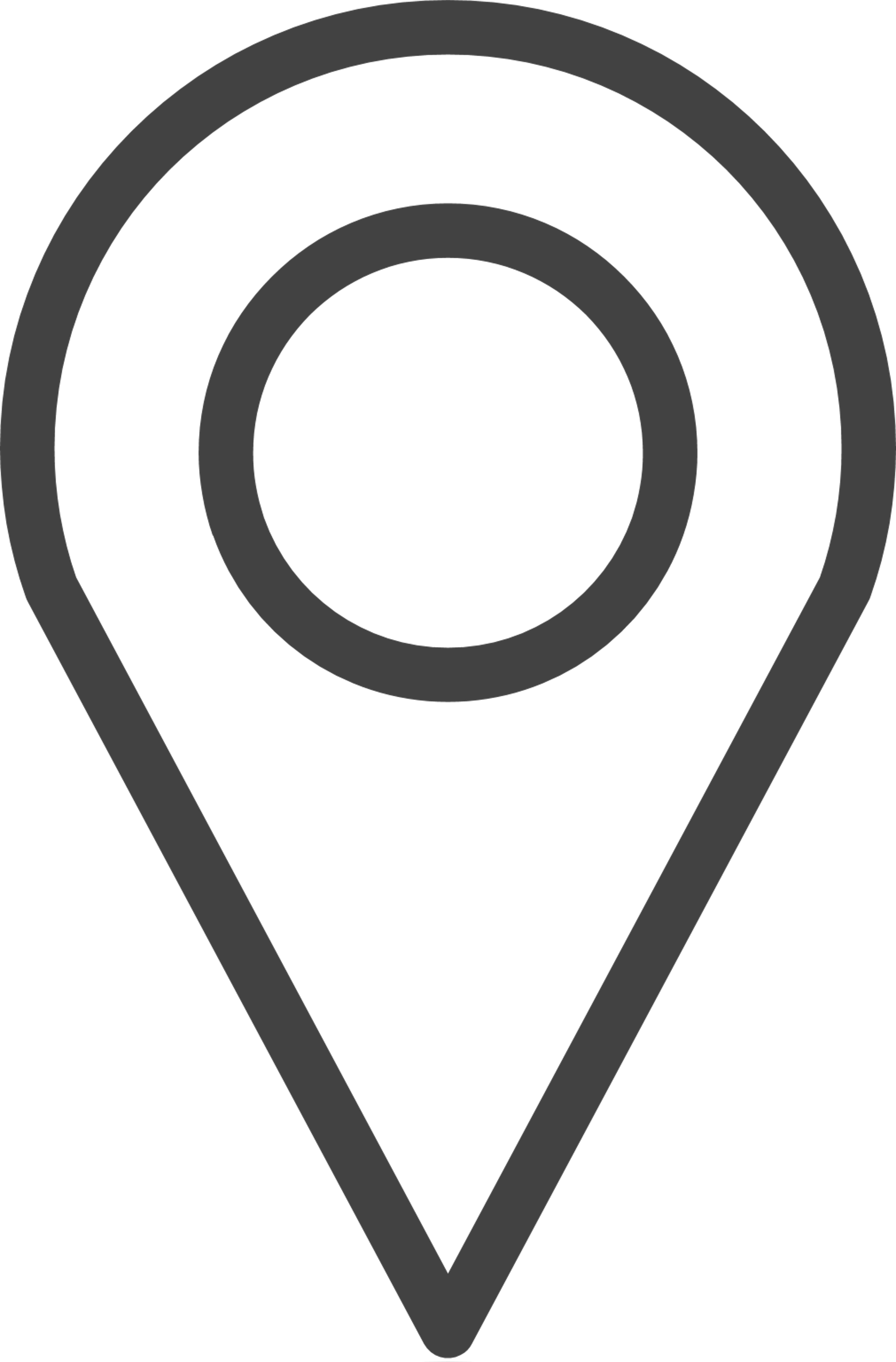 Monday - Friday 8 a.m. to 5 p.m.
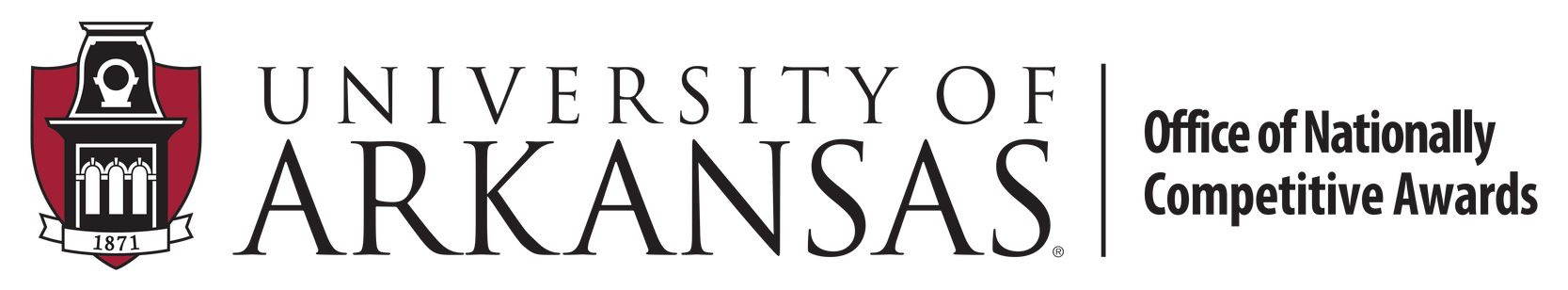